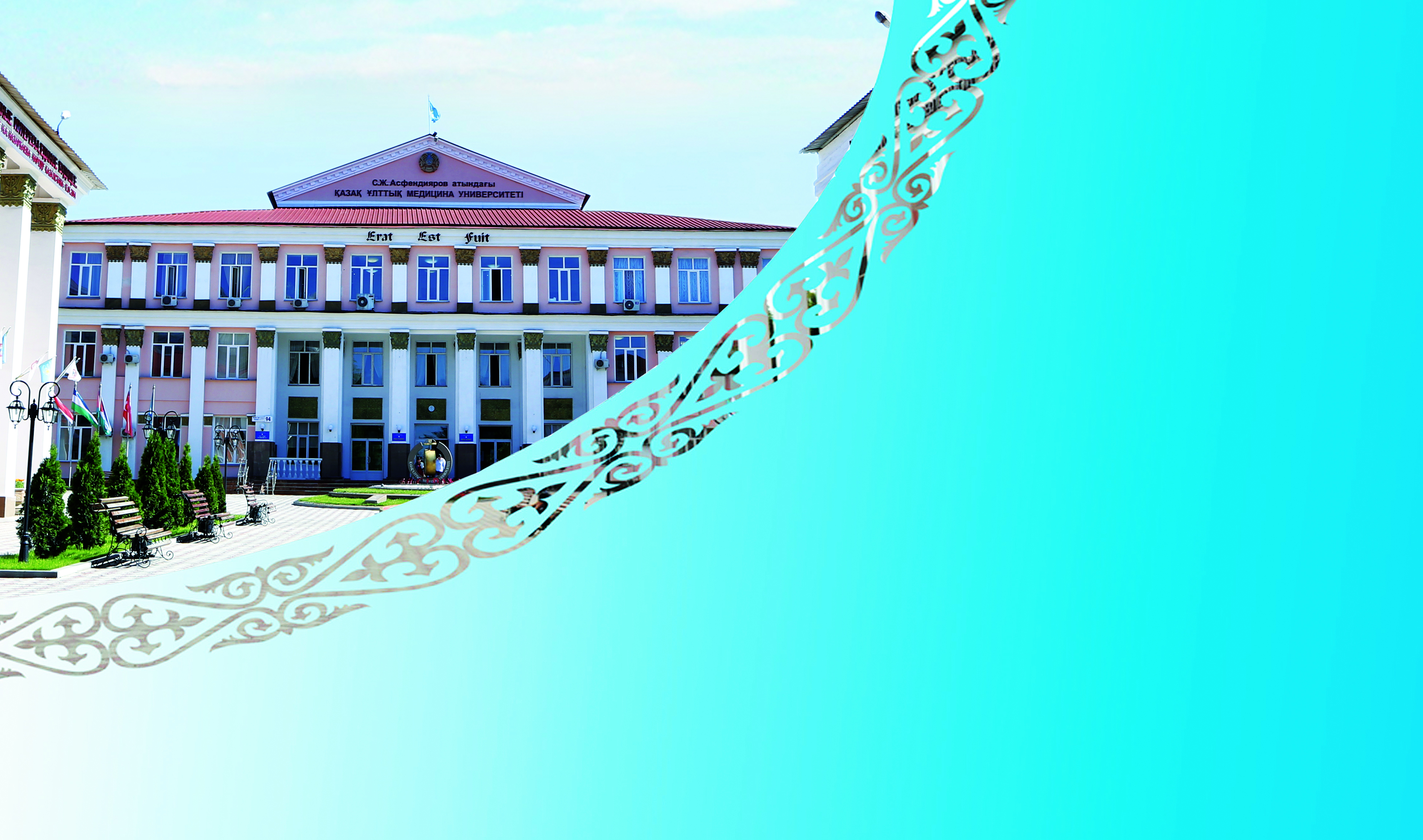 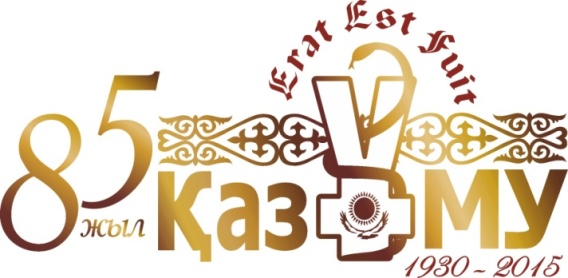 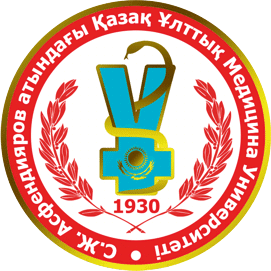 www.kaznmu.kz
Проект Концепции  развития  корпоративной культуры в КазНМУ 
им. С.Д.Асфендиярова
Докладчик – проректор по УМиСР,  проф. Тулебаев К.А.
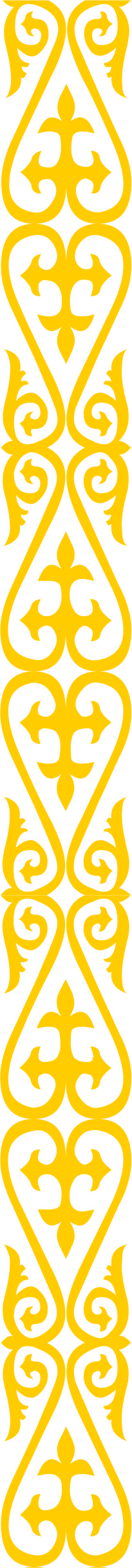 КОНЦЕПЦИЯ РАЗВИТИЯ  КОРПОРАТИВНОЙ КУЛЬТУРЫ В КАЗНМУ ИМ. С.Д.АСФЕНДИЯРОВА
Концепция развития  корпоративной культуры в КазНМУ им. С.Д.Асфендиярова (далее – Концепция) разработана на основе всестороннего изучения и анализа  опыта формирования и  развития корпоративной культуры в  различных организациях бизнеса и образования. 
	Концепция является документом, демонстрирующим чёткое видение направлений развития и совершенствования  корпоративной культуры в КазНМУ, направленной на сплоченность сотрудников вокруг единых целей и задач университета, гармонизацию отношений в коллективе, укреплению репутации и  позитивного имиджа КазНМУ в обществе на страновом и международном уровнях.
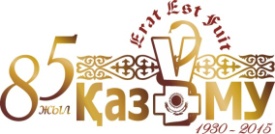 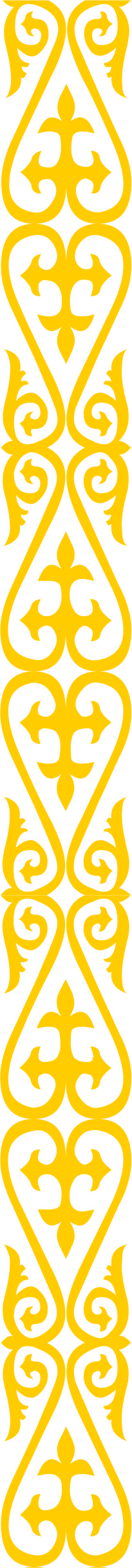 КОНЦЕПЦИЯ РАЗВИТИЯ  КОРПОРАТИВНОЙ КУЛЬТУРЫ В КАЗНМУ ИМ. С.Д.АСФЕНДИЯРОВА
С целью разработки Концепции была создана группа в составе:      
Аканова А.А., ректора КазНМУ
Тулебаева К.А.,   проректора по УМиСР
Мирзабекова О.М.,  директора Институт развития Университета
Мустафиной Ж.Г.,  Советника ректора
Абировой М.А., директора ДУМР
Сарсенбаевой С.С., зам. директора ИРУ
Шынгысбаева Л.С., директора  Департамента по РСКС
Нуракыновой С.Т., MSc, начальника отдела стратегии и планирования ИРУ      
Килыбаева Т.Б., PhD, руководителя Центра МАКОА ИРУ
Карибаевой А.К., начальника УРЧР
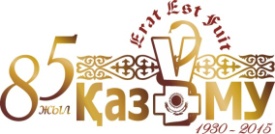 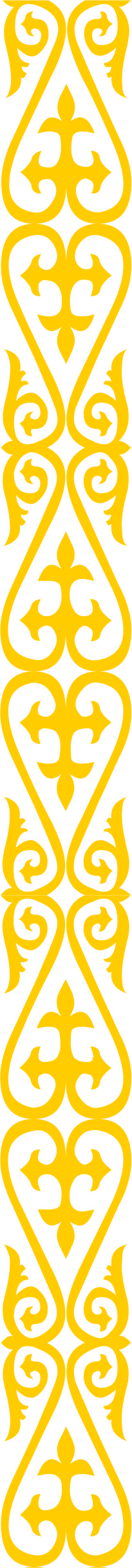 Корпоративная культура  вуза является одним из  факторов обеспечения качества образования.
Составляющие корпоративной культуры
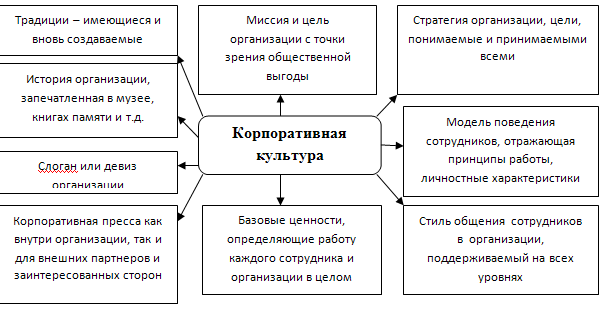 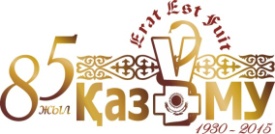 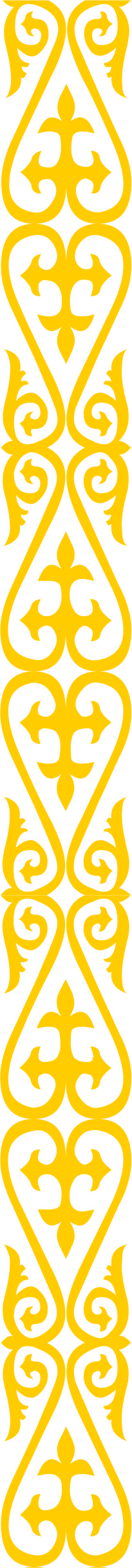 АНАЛИЗ ТЕКУЩЕЙ СИТУАЦИИ В КАЗНМУ
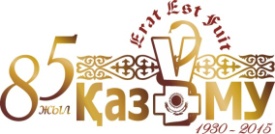 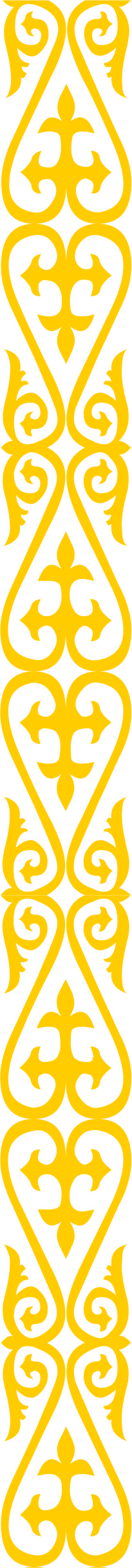 АНАЛИЗ ТЕКУЩЕЙ СИТУАЦИИ В КАЗНМУ
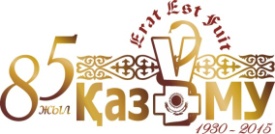 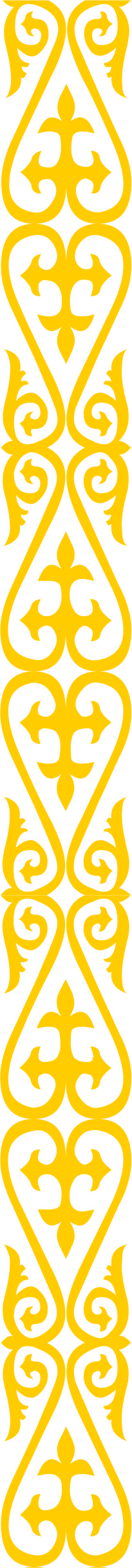 Успешно функционируют
Совет по Этике
Дисциплинарный совет  
Совет Старейшин
помогают гармонизировать отношения в коллективе, разрешать споры и купировать конфликты, проводить разъяснительную работу по профилактике коррупционных  и различных правонарушений, предлагают наиболее приемлемые пути для развития и совершенствования КазНМУ.
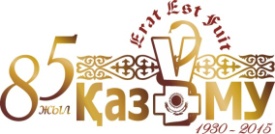 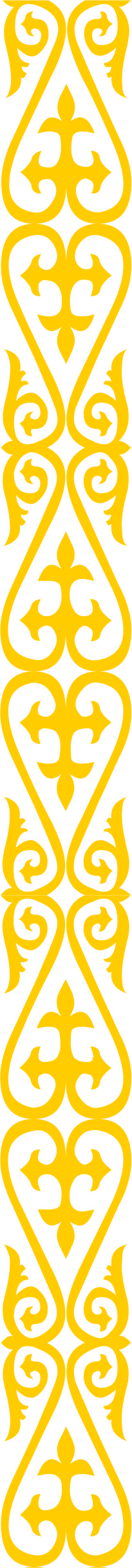 В настоящее время в КазНМУ
внедрены инструменты оценки  работы сотрудников и мотивационные рычаги
Определены 7 базовых ценностей (Ученый Совет, протокол № 5 от 28.01.2014 г.)
аттестация и анализ KPI преподавателей, конкурс «Таланты на службе Университета» для сотрудников, ежегодные номинации «Гордость Университета» для выпускников, «Надежда Университета» 
для студентов
Служение людям - Верность профессии  - Репутация ВУЗа - Почитание учителей - Уважение к студентам - Преемственность поколений - Устремленность в будущее.
КазНМУ определил для себя, что «Корпоративная культура -  это общие ценности, тpaдиции, признаваемые правила поведения и управления в  университете».
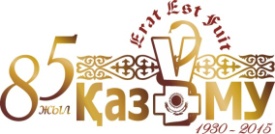 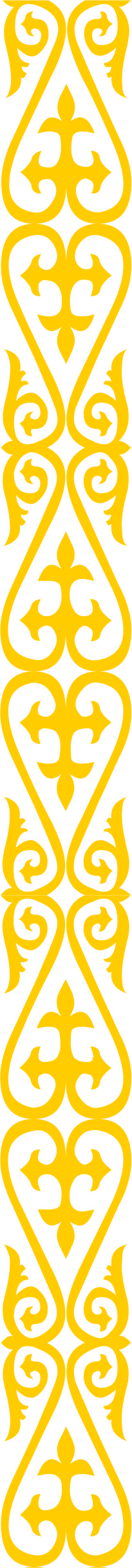 КОНЦЕПЦИЯ РАЗВИТИЯ  КОРПОРАТИВНОЙ КУЛЬТУРЫ В КАЗНМУ ИМ. С.Д.АСФЕНДИЯРОВА
Цель корпоративной культуры –  обеспечение эффективной деятельности университета  через общепринятые и общезначимые ценности и идеалы, которые бы сплотили коллектив, а также способствовали  укреплению  позитивного имиджа и деловой репутации университета.  
Задачи
Создание условий, благоприятных для развития и укрепления  корпоративной культуры.
Проведение образовательных и просветительских мероприятий, направленных на развитие и укрепление  корпоративной культуры в среде студентов, преподавателей и сотрудников.
Организация и проведение мероприятий, направленных на укрепление позитивного имиджа, репутации  и уважения к КазНМУ.
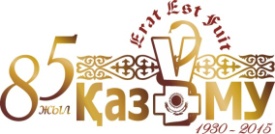 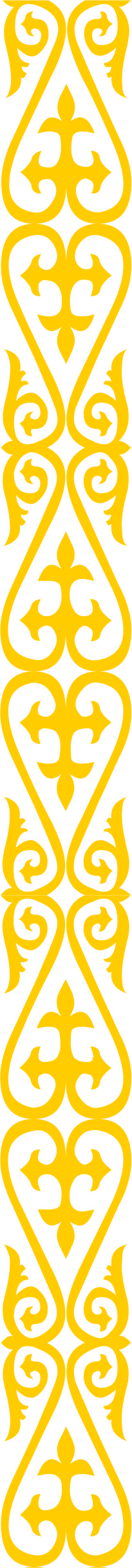 Ожидания:
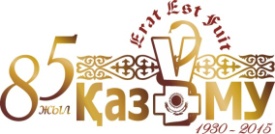 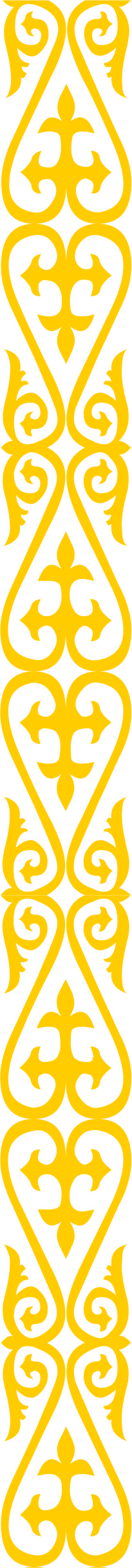 Проект  решения
Утвердить Концепцию развития корпоративной культуры в КазНМУ
	Ответственный исполнитель:   Тулебаев К.А., профессор, проректор по УМСР

На основании Концепции  разработать Программу мероприятий по  развитию корпоративной культуры в КазНМУ в 2015-2016 г.г.
	Срок исполнения:   13 ноября  2015 г.
	Ответственный исполнитель: Тулебаев К.А.,   проректор по УМиСР

Осуществлять мониторинг реализации целей и задач Концепции.
	Срок выполнения: ежеквартально  
	Ответственный исполнитель: Нуракынова С.Т., начальник отдела стратегического планирования
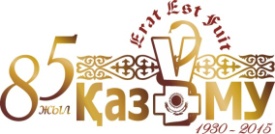 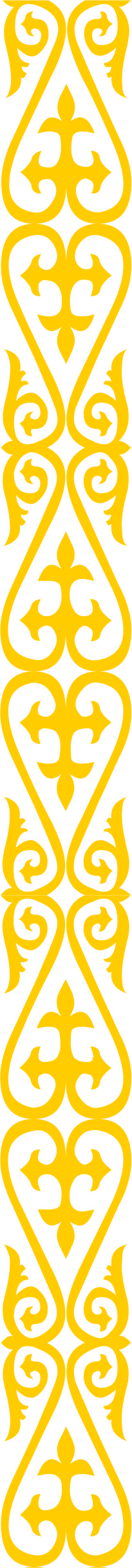 Благодарю за внимание!
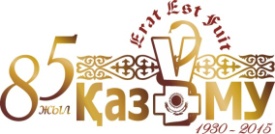